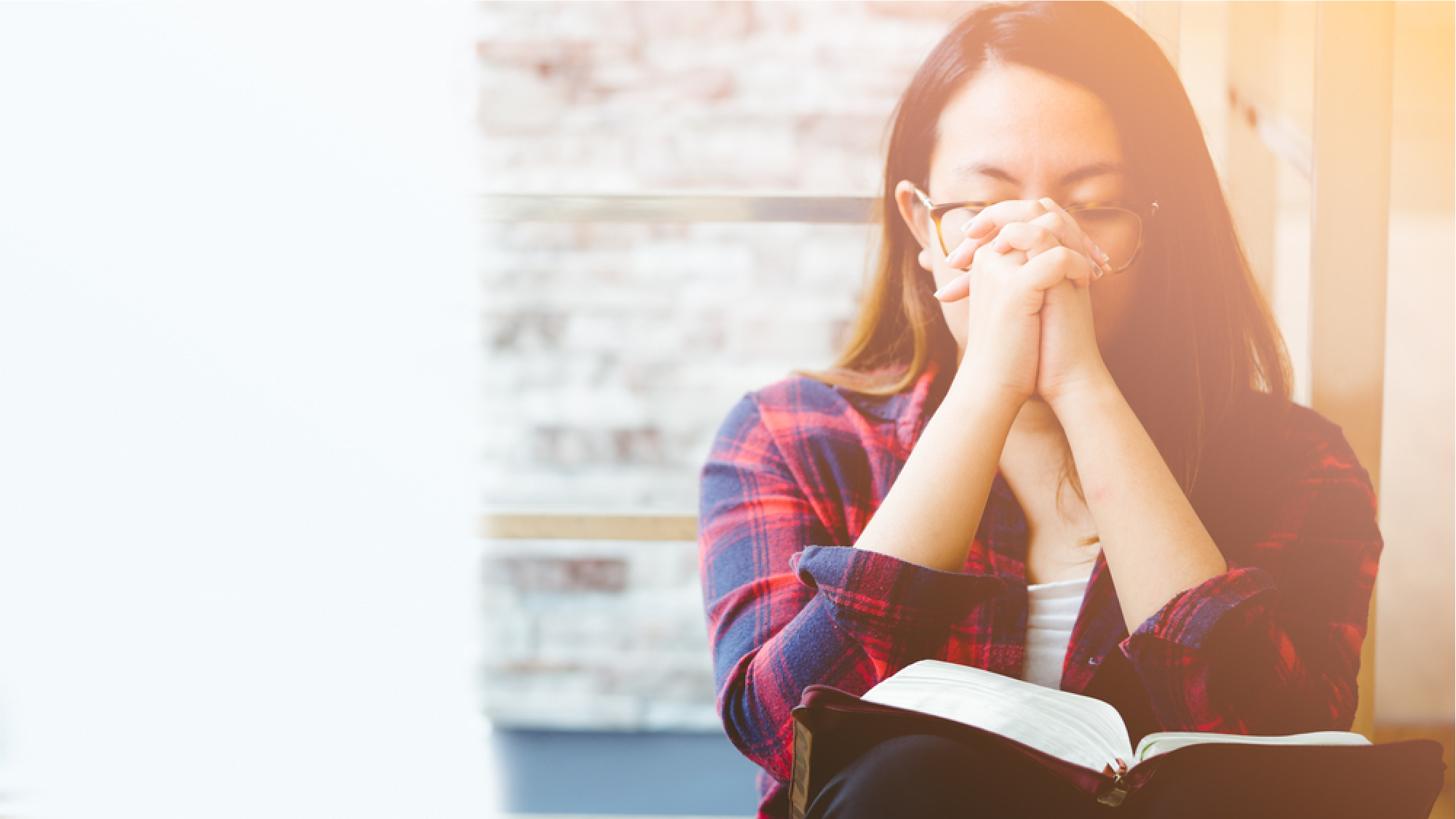 Our Identity in Christ
2 Corinthians 5:17
Our Identity in Christ (2 Corinthians 5:17)
“You come to me with a sword, a spear, and a javelin, but I come to you in the name of the Lord of hosts, the God of the armies of Israel, whom you have taunted. This day the Lord will deliver you up into my hands, and I will strike you down and remove your head from you. And I will give the dead bodies of the army of the Philistines this day to the birds of the sky and the wild beasts of the earth, that all the earth may know that there is a God in Israel, and that all this assembly may know that the Lord does not deliver by sword or by spear; for the battle is the Lord’s and He will give you into our hands.”  (1 Sam. 17:45-47)
Our Identity in Christ (2 Corinthians 5:17)
“But David said to Saul, “Who am I, and what is my life or my father’s family in Israel, that I should be the king’s son-in-law?” (1 Sam. 18:18)
“But Joseph said to them, ‘Do not be afraid, for am I in God’s place?’” (Gen. 50:19)
“And He continued by questioning them, ‘But who do you say that I am?” Peter answered and said to Him, ‘You are the Christ.’” (Mark 8:29)
Our Identity in Christ (2 Corinthians 5:17)
“This is the testimony of John, when the Jews sent to him priests and Levites from Jerusalem to ask him, ‘Who are you?’ … He said, ‘I am the voice of one crying in the wilderness, “Make straight the way of the LORD,” as Isaiah the prophet said.’” (John 1:19, 23)
“He must increase, but I must decrease.” (John 3:30)
Our Identity in Christ (2 Corinthians 5:17)
“Jesus, knowing that the Father had given all things into His hands, and that He had come forth from God and was going back to God, got up from supper, and laid aside His garments; and taking a towel, He girded Himself.” (John 13:3-4)
Our Identity in Christ (2 Corinthians 5:17)
“Therefore if anyone is in Christ, he is a new creature; the old things passed away; behold, new things have come.” (2 Cor. 5:17)
“Then God said, ‘Let Us make man in Our image, according to Our likeness…’” (Gen. 1:26)
“God saw all that He had made, and behold, it was very good.” (Gen. 1:31)
No longer a slave, but a son (Luke 15:11-24)
“And [Jesus] said, ‘A man had two sons. The younger of them said to his father, “Father, give me the share of the estate that falls to me.” So he divided his wealth between them. And not many days later, the younger son gathered everything together and went on a journey into a distant country, and there he squandered his estate with loose living.’” (Luke 15:11-13)
No longer a slave, but a son (Luke 15:11-24)
“I will get up and go to my father, and will say to him, ‘Father, I have sinned against heaven, and in your sight; I am no longer worthy to be called your son; make me as one of your hired men.’ So he got up and came to his father. But while he was still a long way off, his father saw him and felt compassion for him, and ran and embraced him and kissed him. And the son said to him, ‘Father, I have sinned against heaven and in your sight; I am no longer worthy to be called your son.’” (Luke 15:11-13)
No longer a slave, but a son (Luke 15:11-24)
“They answered [Jesus], ‘We are Abraham’s descendants and have never yet been enslaved to anyone; how is it that You say, “You will become free?” Jesus answered them, ‘Truly, truly, I say to you, everyone who commits sin is the slave of sin.’” (John 8:33-34)
No longer a slave, but a son (Luke 15:11-24)
“Do you not know that when you present yourselves to someone as slaves for obedience, you are slaves of the one whom you obey, either of sin resulting in death, or of obedience resulting in righteousness?” (Rom. 6:16)
“…all have sinned and fall short of the glory of God.” (Rom. 3:23)
No longer a slave, but a son (Luke 15:11-24)
“ Jesus answered and said to him, ‘Truly, truly, I say to you, unless one is born again he cannot see the kingdom of God.’” (John 3:3)
“But as many as received Him, to them He gave the right to become children of God, even to those who believe in His name.” (John 1:12)
“For you have not received a spirit of slavery leading to fear again, but you have received a spirit of adoption as sons by which we cry out, ‘Abba! Father!’ The Spirit Himself testifies with our spirit that we are children of God.”	(Rom. 8:15-16)
No longer an enemy, but a friend (Acts 9:23-31)
“ Now Saul, still breathing threats and murder against the disciples of the Lord, went to the high priest, and asked for letters from him to the synagogues at Damascus, so that if he found any belonging to the Way, both men and women, he might bring them bound to Jerusalem.” (Acts 9:1-2)
“And he was with them, moving about freely in Jerusalem, speaking out boldly in the name of the Lord.” (Acts 9:28)
No longer an enemy, but a friend (Acts 9:23-31)
“But whatever things were gain to me, those things I have counted as loss for the sake of Christ. More than that, I count all things to be loss in view of the surpassing value of knowing Christ Jesus my Lord, for whom I have suffered the loss of all things, and count them but rubbish so that I may gain Christ.” (Phil. 3:7-8)
“For those whom He foreknew, He also predestined to become conformed to the image of His Son, so that He would be the firstborn among many brethren.” (Rom. 8:29)
No longer an enemy, but a friend (Acts 9:23-31)
“For by grace you have been saved through faith; and that not of yourselves, it is the gift of God; not as a result of works, so that no one may boast.” (Eph. 2:8-9)
“He saved us, not on the basis of deeds which we have done in righteousness, but according to His mercy, by the washing of regeneration and renewing by the Holy Spirit, whom He poured out upon us richly through Jesus Christ our Savior, so that being justified by His grace we would be made heirs according to the hope of eternal life.” (Titus 3:5-7)
No longer an enemy, but a friend (Acts 9:23-31)
“Where can I go from Your Spirit? Or where can I flee from Your presence? If I ascend to heaven, You are there; If I make my bed in Sheol, behold, You are there.” (Psalm 139:7-8)
“…the mind set on the flesh is hostile toward God…” (Rom. 8:7)
“He who is not with Me is against Me; and he who does not gather with Me scatters.” (Matt. 12:30)
No longer an enemy, but a friend (Acts 9:23-31)
“…you will know the truth, and the truth will make you free…” (John 8:32)
“And [the Spirit], when He comes, will convict the world concerning sin and righteousness and judgment.” (John 16:8)
No longer an enemy, but a friend (Acts 9:23-31)
“But God demonstrates His own love toward us, in that while we were yet sinners, Christ died for us.” (Rom. 5:8)
“Greater love has no one than this, that one lay down his life for his friends.” (John 15:13)
No longer an enemy, but a friend (Acts 9:23-31)
“You are My friends if you do what I command you. No longer do I call you slaves, for the slave does not know what his master is doing; but I have called you friends, for all things that I have heard from My Father I have made known to you.” (John 15:14-15)
“Thus the Lord used to speak to Moses face to face, just as a man speaks to his friend.” (Ex. 33:11)
“But you, Israel, My servant, Jacob whom I have chosen, descendant of Abraham My friend.” (Isaiah 41:8)
No longer dead, but alive (John 11:38-44)
“So Jesus, again being deeply moved within, came to the tomb. … Jesus said, ‘Remove the stone.’ Martha, the sister of the deceased, said to Him, ‘Lord, by this time there will be a stench, for he has been dead four days.’ … So they removed the stone. …He cried out with a loud voice, ‘Lazarus, come forth.’ The man who had died came forth, bound hand and foot with wrappings, and his face was wrapped around with a cloth. Jesus said to them, ‘Unbind him, and let him go.’” (John 11:38-44)
No longer dead, but alive (John 11:38-44)
“And you were dead in your trespasses and sins…” (Eph. 2:1)
“When you were dead in your transgressions and the uncircumcision of your flesh, He made you alive together with Him, having forgiven us all our transgressions…” (Col. 2:13)
“Remember that you were at that time separate from Christ, excluded from the commonwealth of Israel, and strangers to the covenants of promise, having no hope and without God in the world.” ( Eph. 2:12)
No longer dead, but alive (John 11:38-44)
“The next day he saw Jesus coming to him and said, ‘Behold, the Lamb of God who takes away the sin of the world!’” (John 1:29)
“Jesus said to her, ‘I am the resurrection and the life; he who believes in Me will live even if he dies, and everyone who lives and believes in Me will never die. Do you believe this?’” (John 11:25-26)
No longer dead, but alive (John 11:38-44)
“What shall we say then? Are we to continue in sin so that grace may increase? May it never be! How shall we who died to sin still live in it?... Therefore do not let sin reign in your mortal body so that you obey its lusts, and do not go on presenting the members of your body to sin as instruments of unrighteousness!’”(Rom. 6:1-2, 12-13)
No longer dead, but alive (John 11:38-44)
“Therefore I urge you, brethren, by the mercies of God, to present your bodies a living and holy sacrifice, acceptable to God, which is your spiritual service of worship. And do not be conformed to this world, but be transformed by the renewing of your mind…” (Rom. 12:1-2)
No longer dirty, but washed (Luke 7:36-50)
“Now one of the Pharisees was requesting Him to dine with him, and He entered the Pharisee’s house and reclined at the table. And there was a woman in the city who was a sinner; and when she learned that He was reclining at the table in the Pharisee’s house, she brought an alabaster vial of perfume, and standing behind Him at His feet, weeping, she began to wet His feet with her tears, and kept wiping them with the hair of her head, and kissing His feet and anointing them with the perfume.” (Luke 7:36-38)
No longer dirty, but washed (Luke 7:36-50)
“For this reason I say to you, her sins, which are many, have been forgiven, for she loved much; but he who is forgiven little, loves little.” Then [Jesus] said to her, “Your sins have been forgiven.” Those who were reclining at the table with Him began to say to themselves, “Who is this man who even forgives sins?” And He said to the woman, “Your faith has saved you; go in peace.” (Luke 7:47-50)
No longer dirty, but washed (Luke 7:36-50)
“If we walk in the Light as He Himself is in the Light, we have fellowship with one another, and the blood of Jesus His Son cleanses us from all sin.” (1 John 1:9)
“…many tax collectors and sinners came and were dining with Jesus and His disciples. When the Pharisees saw this, they said to His disciples, ‘Why is your Teacher eating with the tax collectors and sinners?” But when Jesus heard this, He said, “It is not those who are healthy who need a physician, but those who are sick.” (Matt. 9:10-12)
No longer dirty, but washed (Luke 7:36-50)
“Husbands, love your wives, just as Christ also loved the church and gave Himself up for her, so that He might sanctify her, having cleansed her by the washing of water with the word, that He might present to Himself the church in all her glory, having no spot or wrinkle or any such thing; but that she would be holy and blameless.” (Eph. 5:25-27)
No longer condemned, but justified (Luke 18:10-14)
“Two men went up into the temple to pray, one a Pharisee and the other a tax collector. The Pharisee stood and was praying this to himself: ‘God, I thank You that I am not like other people: swindlers, unjust, adulterers, or even like this tax collector. I fast twice a week; I pay tithes of all that I get.’” (Luke 18:10-14)
No longer condemned, but justified (Luke 18:10-14)
“But the tax collector, standing some distance away, was even unwilling to lift up his eyes to heaven, but was beating his breast, saying, ‘God, be merciful to me, the sinner!’ I tell you, this man went to his house justified rather than the other; for everyone who exalts himself will be humbled, but he who humbles himself will be exalted.” (Luke 18:10-14)
No longer condemned, but justified (Luke 18:10-14)
“For if anyone is a hearer of the word and not a doer, he is like a man who looks at his natural face in a mirror; for once he has looked at himself and gone away, he has immediately forgotten what kind of person he was…”  (James 1:23-25)
“If we confess our sins, He is faithful and righteous to forgive us our sins and to cleanse us from all unrighteousness.” (1 John 1:9)
No longer condemned, but justified (Luke 18:10-14)
“The Lord’s loving-kindnesses indeed never cease, for His compassions never fail. They are new every morning; great is Your faithfulness.”  (Lam. 3:22-23)
“Then Peter came and said to Him, ‘Lord, how often shall my brother sin against me and I forgive him? Up to seven times?’  Jesus said to him, ‘I do not say to you, up to seven times, but up to seventy times seven.’” (Matt. 18:21-22)
No longer condemned, but justified (Luke 18:10-14)
“He made Him who knew no sin to be sin on our behalf, so that we might become the righteousness of God in Him.” (2 Cor. 5:21)
No longer alone, but part of a family (Ruth 1:19-22)
“So [Naomi and Ruth] both went until they came to Bethlehem. And when they had come to Bethlehem, all the city was stirred because of them, and the women said, “Is this Naomi?” She said to them, “Do not call me Naomi; call me Mara, for the Almighty has dealt very bitterly with me. I went out full, but the Lord has brought me back empty. Why do you call me Naomi, since the Lord has witnessed against me and the Almighty has afflicted me?” So Naomi returned, and with her Ruth the Moabitess, her daughter-in-law, who returned from the land of Moab. And they came to Bethlehem at the beginning of barley harvest.” (Ruth 1:19-22)
No longer alone, but part of a family (Ruth 1:19-22)
“She said to them, ‘Do not call me Naomi; call me Mara, for the Almighty has dealt very bitterly with me.’” (Ruth 1:20)
“But Ruth said, ‘Do not urge me to leave you or turn back from following you; for where you go, I will go, and where you lodge, I will lodge. Your people shall be my people, and your God, my God. Where you die, I will die, and there I will be buried. Thus may the Lord do to me, and worse, if anything but death parts you and me.’” (Ruth 1:16-17)
No longer alone, but part of a family (Ruth 1:19-22)
“Then Naomi took the child [Obed] and laid him in her lap, and became his nurse.” (Ruth 4:16)
“…and to Obed was born Jesse, and to Jesse, David.” (Ruth 4:22)
No longer alone, but part of a family (Ruth 1:19-22)
“But as many as received Him, to them He gave the right to become children of God, even to those who believe in His name.” (John 1:12)
No longer destined for Hell, but a citizen of Heaven (Rev. 21:22-27)
“I saw no temple in it, for the Lord God the Almighty and the Lamb are its temple. And the city has no need of the sun or of the moon to shine on it, for the glory of God has illumined it, and its lamp is the Lamb. The nations will walk by its light, and the kings of the earth will bring their glory into it. In the daytime (for there will be no night there) its gates will never be closed; and they will bring the glory and the honor of the nations into it; and nothing unclean, and no one who practices abomination and lying, shall ever come into it, but only those whose names are written in the Lamb’s book of life.” (Rev. 21:22-27)
Do you believe?
“So faith comes from hearing, and hearing by the word of Christ.” (Rom. 10:17)
Are you a slave or a son?
“See how great a love the Father has bestowed on us, that we would be called children of God; and such we are.” (1 John 3:1)
Are you God’s enemy or His friend?
“And although you were formerly alienated and hostile in mind, engaged in evil deeds, yet He has now reconciled you in His fleshly body through death, in order to present you before Him holy and blameless and beyond reproach.” (Col. 1:21-22)
Are you dead or alive?
“We know that we have passed out of death into life, because we love the brethren. He who does not love abides in death.” (1 John 3:1)
Are you dirty or washed?
“Such were some of you; but you were washed, but you were sanctified, but you were justified in the name of the Lord Jesus Christ and in the Spirit of our God.” (1 Cor. 6:11)
Are you condemned or justified?
“Therefore there is now no condemnation for those who are in Christ Jesus.” (Rom. 8:1)
Are you alone or in a family?
“A father of the fatherless and a judge for the widows, is God in His holy habitation. God makes a home for the lonely; He leads out the prisoners into prosperity, only the rebellious dwell in a parched land.” (Psalm 68:5-6)
Are you headed for Hell or Heaven?
“If I go and prepare a place for you, I will come again and receive you to Myself, that where I am, there you may be also.” (John 14:3)
Who is God?
“But Moses said to God, ‘Who am I, that I should go to Pharaoh, and that I should bring the sons of Israel out of Egypt?” (Ex. 3:11)
“And [God] said, ‘Certainly I will be with you…’” (Ex. 3:12)
Who is God?
“…I will say to them, ‘The God of your fathers has sent me to you.’ Now they may say to me, ‘What is His name?’ What shall I say to them?” (Ex. 3:13)
“God said to Moses, ‘I AM WHO I AM’ …Thus you shall say to the sons of Israel, ‘The Lord, the God of your fathers, the God of Abraham, the God of Isaac, and the God of Jacob, has sent me to you.’…” (Ex. 3:14-15)
Our Identity in Christ

(2 Corinthians 5:17)
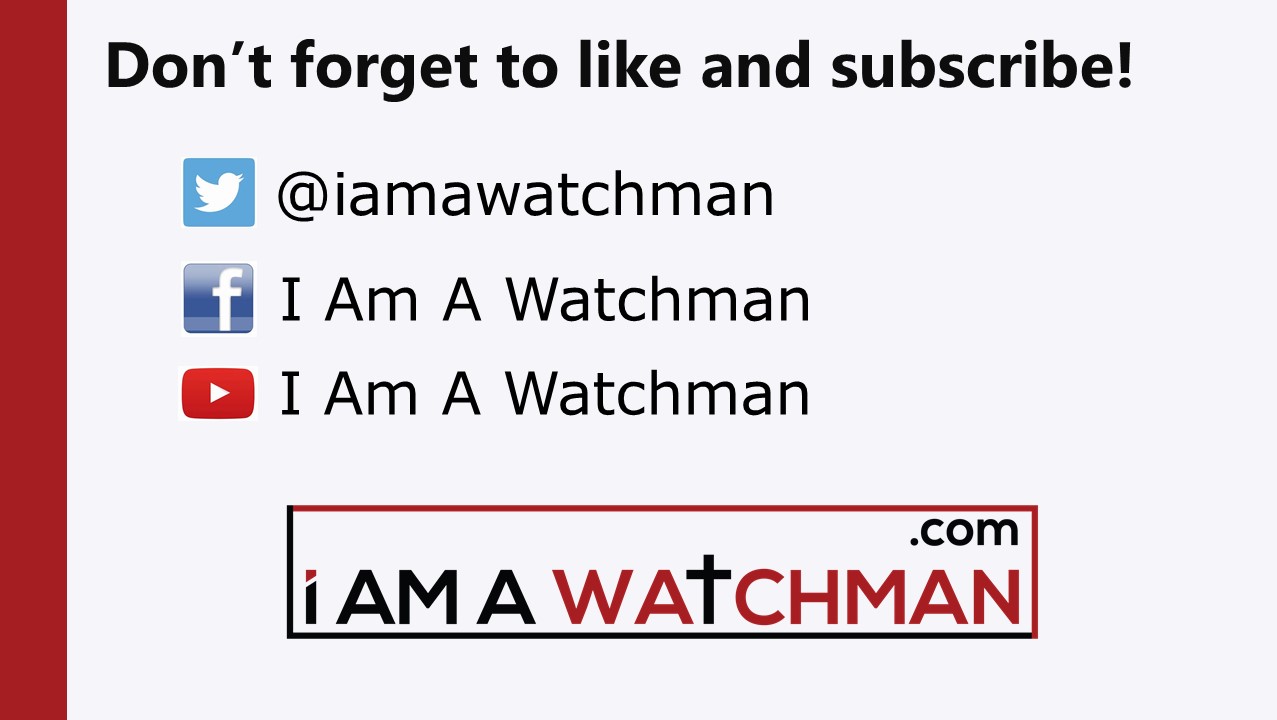